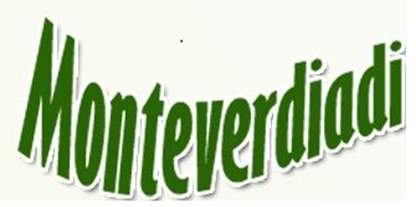 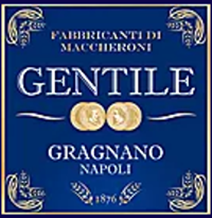 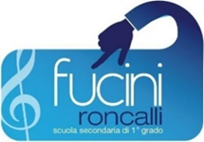 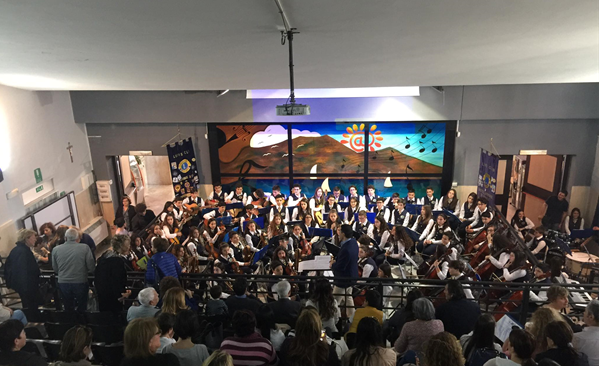 L’Aula Magna della “Fucini-Roncalli” è di forma rettangolare. All’ingresso è disponibile una piantina; la scala utilizzata è 1 : 300. Le misure dei due lati sono 14,7 cm e 19,6 cm. Quanto misura l’area dell’Aula Magna espressa in metri quadrati?
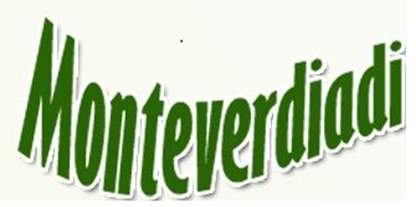 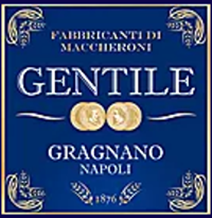 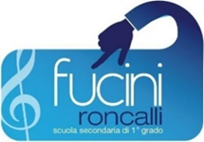 Ecco la piantina dell’Aula Magna della Fucini – Roncalli
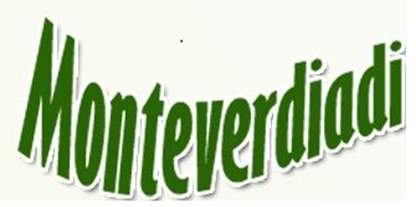 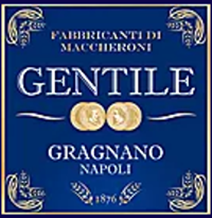 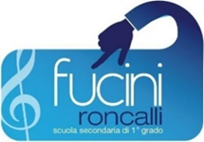 Ecco la piantina dell’Aula Magna della Fucini – Roncalli
14,7 cm
19,6 cm
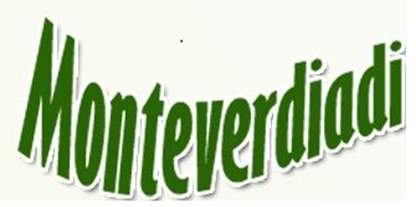 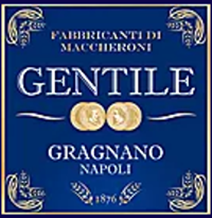 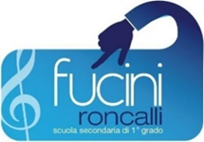 Ecco la piantina dell’Aula Magna della Fucini – Roncalli
14,7 cm
19,6 cm
La piantina è realizzata con scala di riduzione 1 : 300
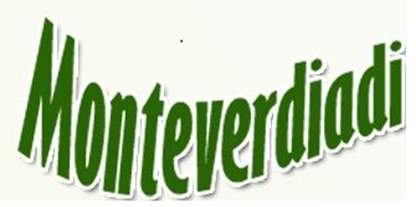 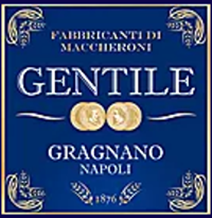 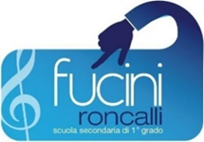 Ecco la piantina dell’Aula Magna della Fucini – Roncalli
14,7 cm
19,6 cm
La piantina è realizzata con scala di riduzione 1 : 300
Questo significa che 1 cm sulla piantina corrisponde a 300 cm nella realtà
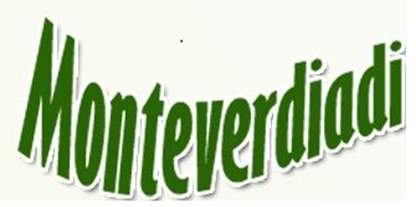 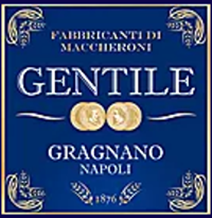 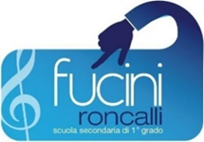 Per ottenere le dimensioni reali dell’Aula Magna basta moltiplicare ciascuna dimensione per 300
14,7 cm
19,6 cm
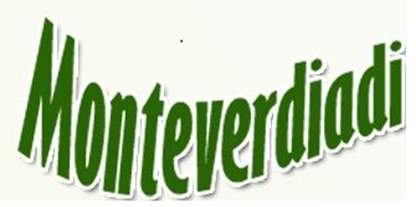 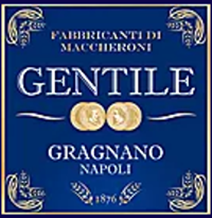 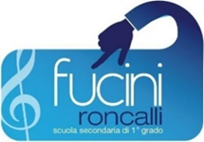 Per ottenere le dimensioni reali dell’Aula Magna basta moltiplicare ciascuna dimensione per 300
14,7 cm
19,6 cm
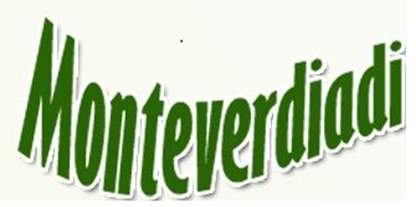 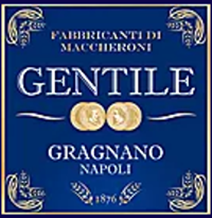 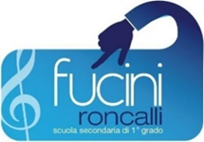 Per ottenere le dimensioni reali dell’Aula Magna basta moltiplicare ciascuna dimensione per 300
14,7 cm
19,6 cm
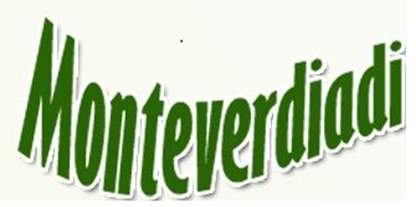 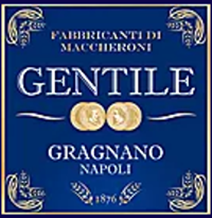 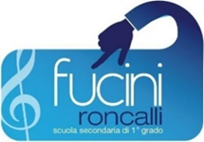 Per ottenere le dimensioni reali dell’Aula Magna basta moltiplicare ciascuna dimensione per 300
14,7 cm
Trasformiamo le misure ottenute in metri
19,6 cm
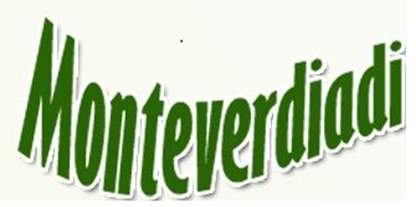 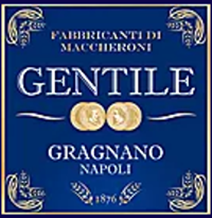 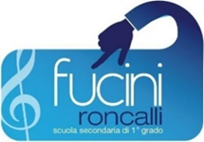 Per ottenere le dimensioni reali dell’Aula Magna basta moltiplicare ciascuna dimensione per 300
14,7 cm
Trasformiamo le misure ottenute in metri
19,6 cm
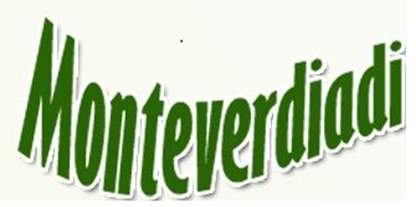 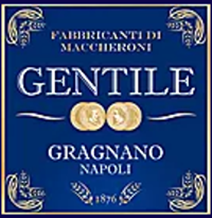 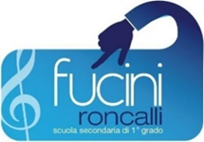 Per ottenere le dimensioni reali dell’Aula Magna basta moltiplicare ciascuna dimensione per 300
14,7 cm
Trasformiamo le misure ottenute in metri
19,6 cm
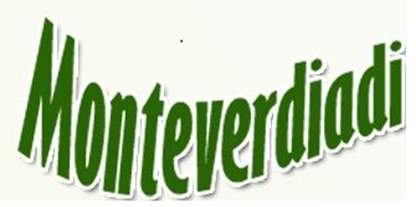 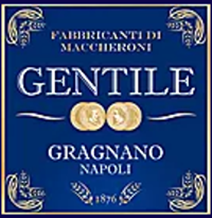 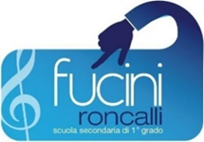 Per ottenere le dimensioni reali dell’Aula Magna basta moltiplicare ciascuna dimensione per 300
14,7 cm
Trasformiamo le misure ottenute in metri
19,6 cm
Possiamo ora calcolare la superficie reale dell’Aula Magna
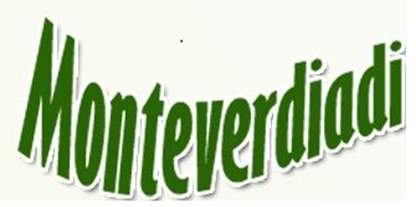 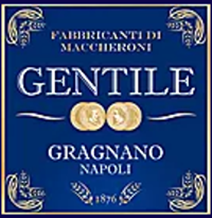 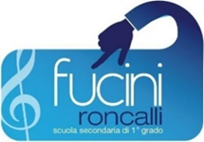 Per ottenere le dimensioni reali dell’Aula Magna basta moltiplicare ciascuna dimensione per 300
14,7 cm
Trasformiamo le misure ottenute in metri
19,6 cm
Possiamo ora calcolare la superficie reale dell’Aula Magna
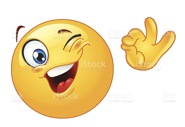